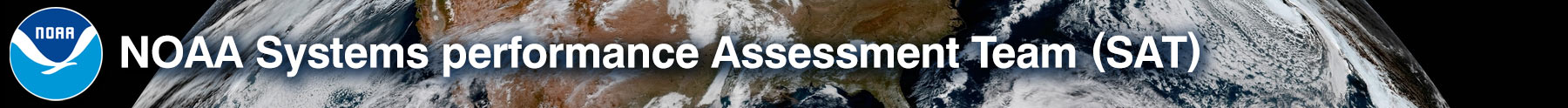 The Driving Applications in ASPEN and a suggested process to inform NOAA about the community's diverse set of corresponding Observational needs
Stacy Bunin
RTi
August 9, 2021
1
Driving Applications: Earth System
2
Driving Applications: Land/Hydrology
3
Driving Applications: Meteorology
4
Driving Applications: Oceanography
5
Vetting the Tables
Brief overview of the tables at an upcoming SAT meeting
Determine SMEs for each application
Work with SMEs in small breakout groups for current requirements and future requirements
Meetings likely outside of SAT times
Focus first on the tables developed by the ASPEN team
Engage TPIO for individual application requirements
Align the TPIO applications with ASPEN applications
6
Vetting the ASPEN Application Tables
Applications with Direct use of Observations
TPIO
ASPEN Team develops ARR/ATP Tables
SMEs
NWP
Fires
Validated tables for ASPEN
Sea Ice
etc
SAT
7
Application Area teams: Earth System
8
Application Area teams: Land/Hydrology
9
Application Area teams: Meteorology
10
Application Area teams: Oceanography
11
Backup Slides
12
ASPEN inputs
ASPEN is a rapid assessment tool based on the concept that the benefit of a sensor (or constellation) to an application (or to NOAA mission) is measured by its ability to satisfy the application (or NOAA mission)’s requirements.
It uses a standard template as an input tables in Excel/Google Sheet format
91 variables in Atmosphere, Biosphere, Cryosphere, Hydrosphere, Ocean, and Space categories
14 attributes
13
ASPEN Template
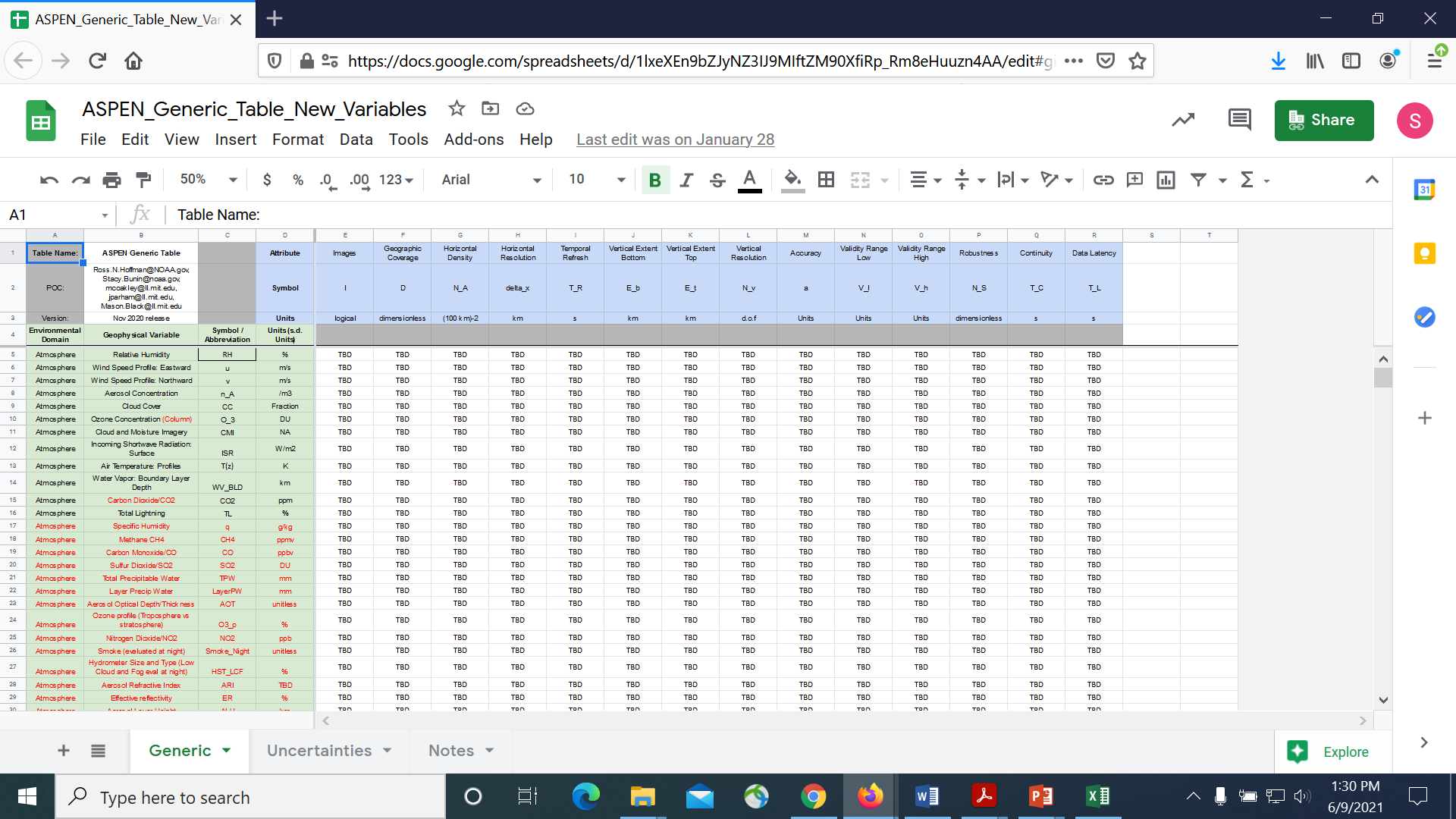 14
ASPEN attributes
15